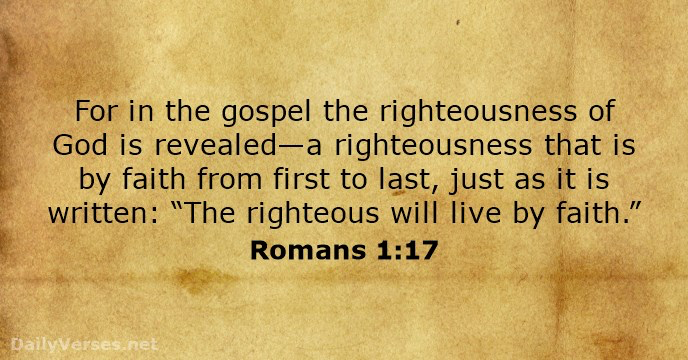 Jesus who delivers us 
from the wrath to come 1Thes 1:10
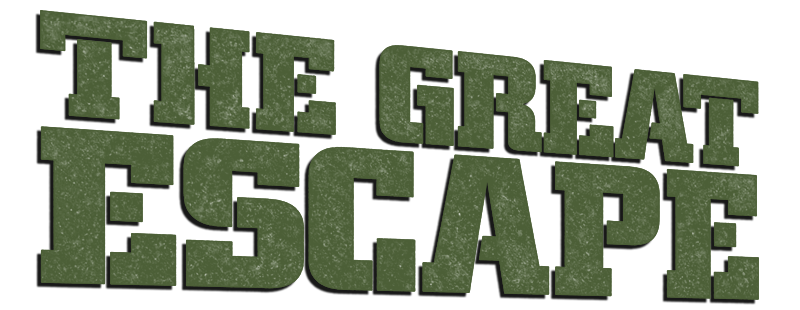 1 Thessalonians 1:10 
and to wait for his Son from heaven, whom he raised from the dead, Jesus who delivers us from the wrath to come.
Romans 2:8 
but for those who are self-seeking  and do not obey the truth, but obey unrighteousness, there will be wrath and fury.
Ephesians 5:6 
Let no one deceive you with empty words, for because of these things the wrath of God comes upon the sons of disobedience.
Romans 9:22 
What if God, desiring to show 
his wrath and to make known his power, has endured with much patience vessels of wrath 
prepared for destruction.
Romans 2:4 
Or do you presume on the riches of his kindness and forbearance and patience, not knowing that God's kindness is meant to lead you to repentance.
1 Peter 3:20 
because they formerly did not obey, when God's patience waited in the days of Noah, while the ark was being prepared, in which a few, that is, eight persons, were brought safely through water.
2 Peter 3:9 
The Lord is not slow to fulfill his promise as some count slowness, but is patient toward you, not wishing that any should perish, but that all should reach repentance.
Matthew 10:21-22
Brother will deliver brother over to death, and the father his child, and children will rise against parents and have them put to death, 22 and you will be hated by all for my name's sake. But the one who endures to the end will be saved.
Matthew 24:12-14 
And because lawlessness will be increased, 
the love of many will grow cold. 13 But the one who endures to the end will be saved. 14 And this gospel of the kingdom will be proclaimed throughout the whole world as a testimony to all nations, and then the end will come.
Revelation 14:10-11 he also will drink the wine of God's wrath, poured full strength into the cup of his anger, and he will be tormented with fire and sulfur in the presence of the holy angels and in the presence of the Lamb. 11And  the smoke of their torment goes up forever and ever, and they have no rest, day or night, these worshipers of the beast and its image, and whoever receives the mark of its name.”
Revelation 6:12-14  When he opened the sixth seal, I looked, and behold, there was a great earthquake, and the sun became black as  sackcloth, the full moon became like blood,  13and the stars of the sky fell to the earth as the fig tree sheds its winter fruit when shaken by a gale. 14 The sky vanished like a scroll that is being rolled up, and every mountain and island was removed from its place.
Revelation 19:15 
From his mouth comes a sharp sword with which to strike down the nations, and he will rule them with a rod of iron. He will tread the winepress of the fury of the wrath of God the Almighty.
Revelation 20:15 
And if anyone's name was not found written in the book of life, he was thrown into the lake of fire.
Ezekiel 33:11 
Say to them, As I live, declares the Lord God, I have no pleasure in the death of the wicked, but that the wicked turn from his way and live;  turn back, turn back from your evil ways, for why will you die
Revelation 22:17 
The Spirit and the Bride say, 
“Come.”  
And let the one who hears say, 
“Come.” 
And let the one who is thirsty come; let the one who desires take the water of life without price.
Revelation 21:4 
He will wipe away every tear from their eyes, and death shall be no more,  neither shall there be mourning, nor crying, nor pain anymore, for the former things have passed away.”
1 Timothy 2:3-4 
This is good, and it is pleasing     in the sight of God our Savior, 
4 who desires all people to be saved and to come to the knowledge of the truth.
Luke 15:7
 Just so, I tell you, there will be more joy in heaven over one sinner who repents than over ninety-nine righteous persons who need no repentance.
1 Corinthians 11:28 
Let a person examine himself, then, and so eat of the bread and drink of the cup.
Psalm 139:23-24 
Search me, O God, and know my heart! Try me and know my thoughts! And see if there be any grievous way in me, and lead me in the way everlasting.
Matthew 7:13-14
 “Enter by the narrow gate. For the gate is wide and the way is easy that leads to destruction, and those who enter by it are many. 14 For the gate is narrow and the way is hard that leads to life, and those who find it are few.
Psalm 16:11
 You make known to me the path of life; in your presence there is fullness of joy; at your right hand are pleasures forevermore.
Jesus who delivers us 
from the wrath to come 1Thes 1:10
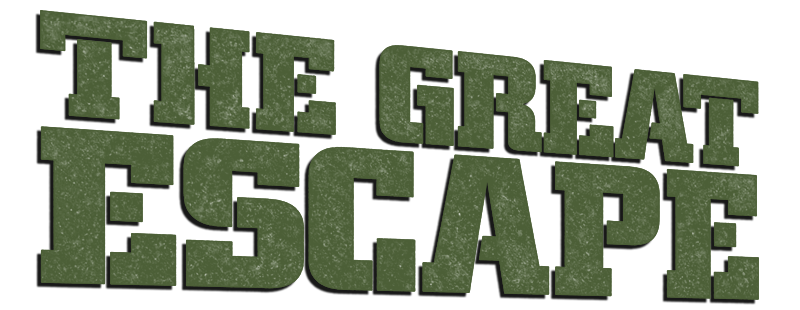 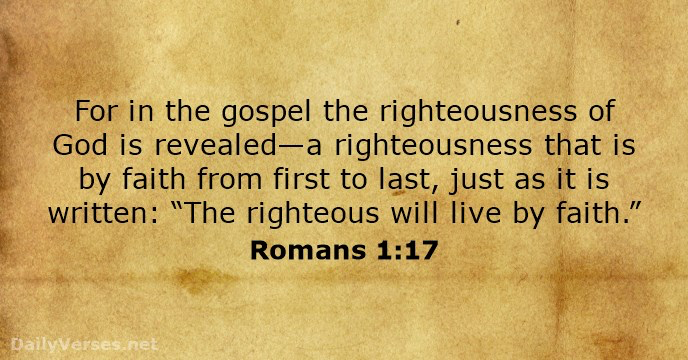